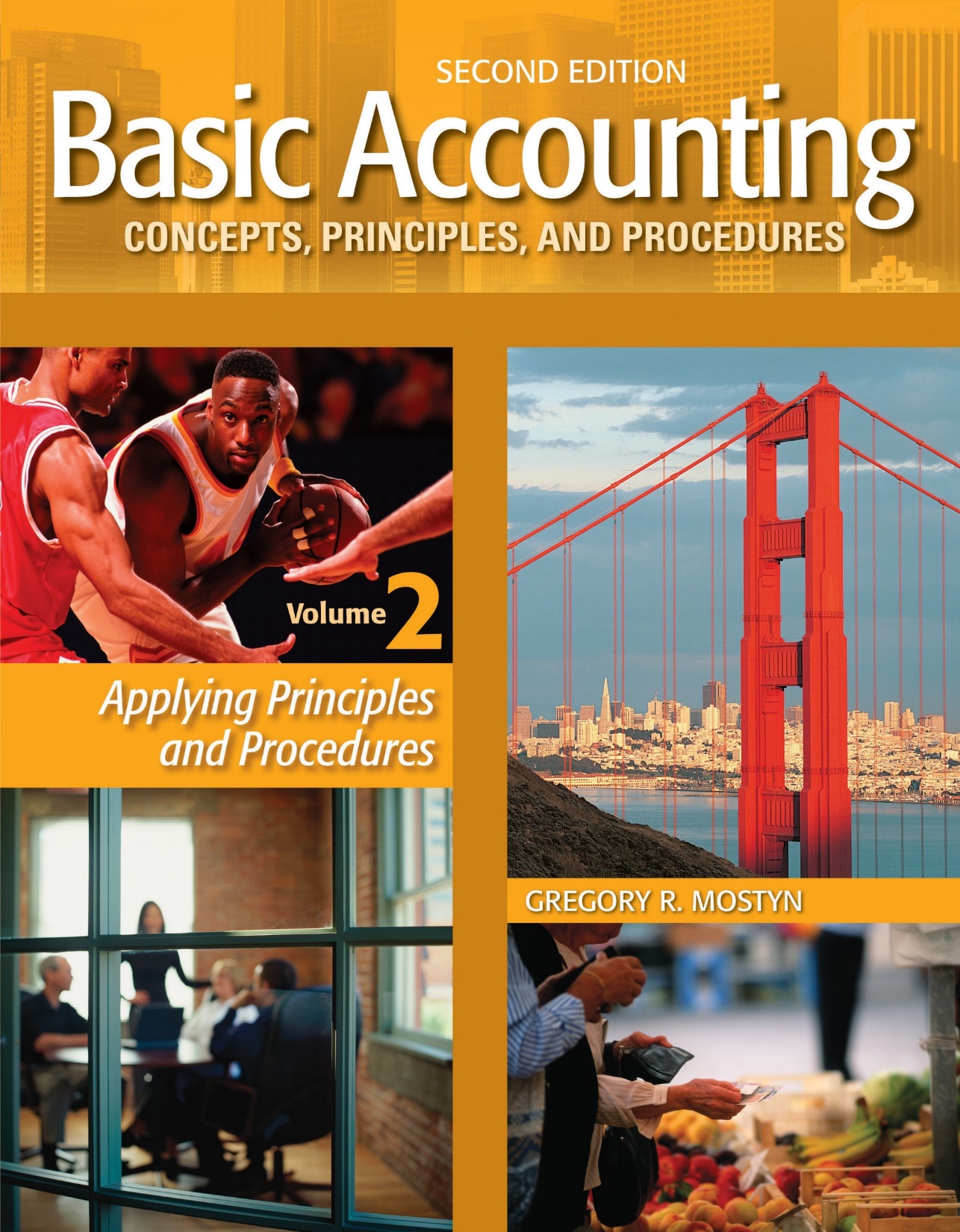 Basic Accounting Concepts Principles and Procedures, 2nd Edition, Volume 1
Basic Accounting Concepts Principles and Procedures, 2nd Edition, Volume 2
© Copyright 2018 Worthy and James Publishing
Learning Goal 2
© Copyright 2018 Worthy and James Publishing
Accrual Basis Accounting
•  Why “Accrual basis accounting” ? 
 
    •  It is the method of accounting that most accurately measures net income or loss.
 
    •  It is the basis of GAAP (Generally Accepted Accounting Principles)
 
 
•  What is “Accrual basis accounting” ? 
 
    •  All revenues and expenses, both non-cash and cash, are recorded when they 
       occur.
 
    •  It is not necessary to receive cash or pay cash to record revenue or expense.
© Copyright 2018 Worthy and James Publishing
Revenue Recognition
•  In accounting, to “recognize” means to record.
 
•  In accrual accounting, the revenue recognition principle determines when to 
   recognize revenue.
 
• The revenue recognition principle says: “A revenue is recognized when it is 
   earned.” When cash is received does not matter.  Cash can be received before, at 
   the same  time, or after the revenue is earned.
© Copyright 2018 Worthy and James Publishing
Revenue Recognition, continued
• When has revenue been earned?  When all of the following occur:
 
    •  A price is agreed upon
 
    •  The customer receives the goods or services agreed upon
 
    •  The customer can reasonably be expected to pay or has paid
 
 
• Why does timing of cash receipts not matter?  A customer can pay in advance, at 
   the time of receipt, or later on account.  None of this changes when the revenue 
   was earned.
© Copyright 2018 Worthy and James Publishing
Expense Recognition
•  In accrual accounting, the matching principle determines when to recognize 
   expenses.
 
 

• The matching principle says: “An expense is recognized in the same accounting 
   period that it helped to create revenue.” When cash is paid does not matter.
   Cash can be paid before, at the same time, or after an expense helps to create 
   revenue.
© Copyright 2018 Worthy and James Publishing
Expense Recognition, continued
• When does an expense help to create revenue? 
       •  If a specific expense can be matched with a specific revenue, record the expense 
        in the same period as when the revenue is recognized (Example: a commission 
       expense for selling a car).
 
     •  If a specific expense cannot be matched with a specific revenue (the most 
       common situation) record the expense in the period in which it helped to create 
       revenue (Example: a utility bill for the month of October is an October expense, 
       even if paid later).
 
• Why does timing of cash payment not matter? A payment can be made before an 
   expense helps to create revenue (Example: prepaid travel), at the same time 
  (Example: cash on delivery), or later on account.  None of this changes when the 
   expense actually helped to create revenue.
© Copyright 2018 Worthy and James Publishing
Why Use Revenue The Recognition and Matching Principles?
•  Together, the revenue recognition and matching principles create accrual basis 
    accounting.  Accrual basis accounting is the most accurate measure of net income 
    or loss.
 
 • The revenue recognition and matching principles ensure that correct net income 
    or loss is reported in the correct accounting period.
 
Example: If the correct revenue recognized for October is $20,000 and expenses of $12,000 are correctly matched against the $20,000 October revenue, then the correct income of $8,000 will be reported for October.
© Copyright 2018 Worthy and James Publishing
Cash Basis – A Simplified Alternative
•  A simplified alternative to accrual accounting is called cash basis accounting.
 
•  Cash basis accounting looks to only when cash is received or paid.
 
•  However, cash basis accounting is not acceptable under GAAP, because it can 
   misstate revenues and expenses.  
 
           •  Cash basis will miss revenue that is earned if cash is not received.  
              (Example: providing services to a customer who has not paid yet.)
           •  Cash basis will miss expenses that are incurred if cash is not paid. 
              (Example: a bill for services consumed that has not been paid yet.)
          •  Cash basis will record revenue when cash is received, even if it is not 
              revenue.  (Example: an advance payment from a customer before services 
              are actually provided to the customer.)
           •  Cash basis will record expense when cash is paid, even if it is not an 
              expense.  (A payment for an asset that has not actually been used up yet, 
              such as supplies.)
© Copyright 2018 Worthy and James Publishing
So Why Use Cash Basis?
• It is simple.  Most people can easily understand cash receipts and payments.
         •  Cash receipts are revenue.
           •  Cash payments are expenses
• Cash basis focuses on cash flow.  Cash flow is important to the successful operation of a company.  It is  important to a lender who primarily cares about loans being repaid.
 
• Certain simple businesses can operate successfully without the complexity and expense of the more accurate accrual basis accounting.  These are usually small service businesses. 
 
• Modified cash basis:  Some businesses may modify cash basis to varying degrees.  One example is to properly record cash purchases of  long-term assets such as equipment as assets, not expenses.
© Copyright 2018 Worthy and James Publishing